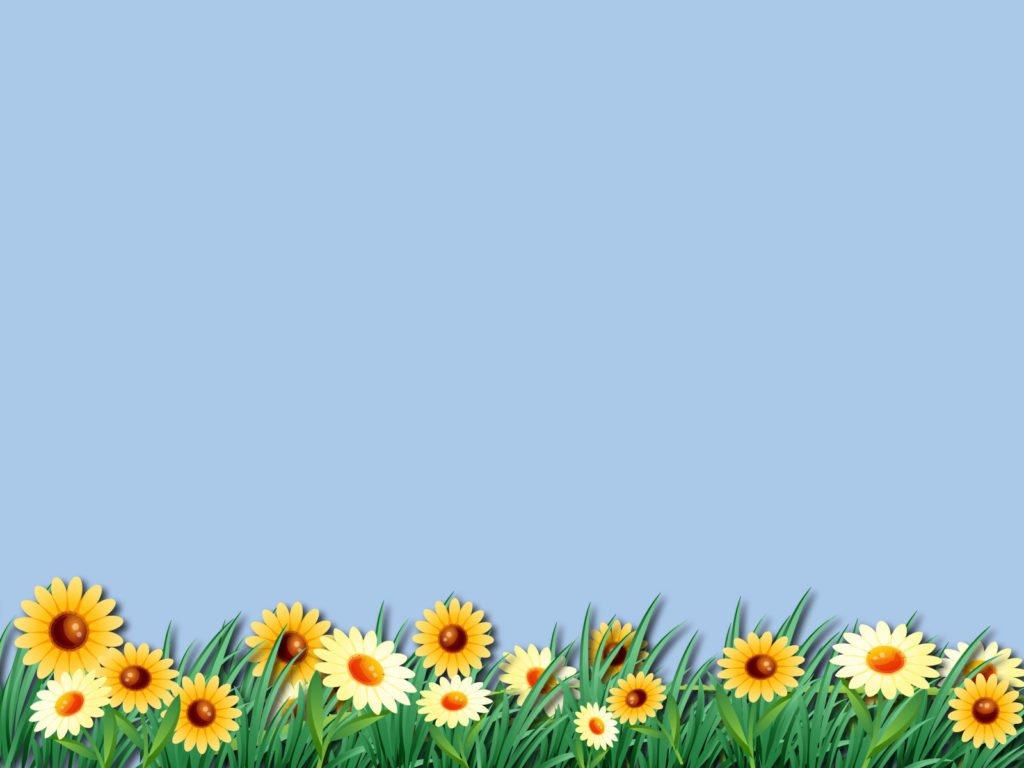 Lĩnh vực: Phát triển ngôn ngữChủ đề: Gia đìnhĐề tài: LQVH - Truyện “Gấu con chia quà”Đối tượng: Mẫu giáo 4 – 5 tuổiGiáo viên: Nguyễn Thị Thu
Đơn vị: Trường Mầm non Long Biên A
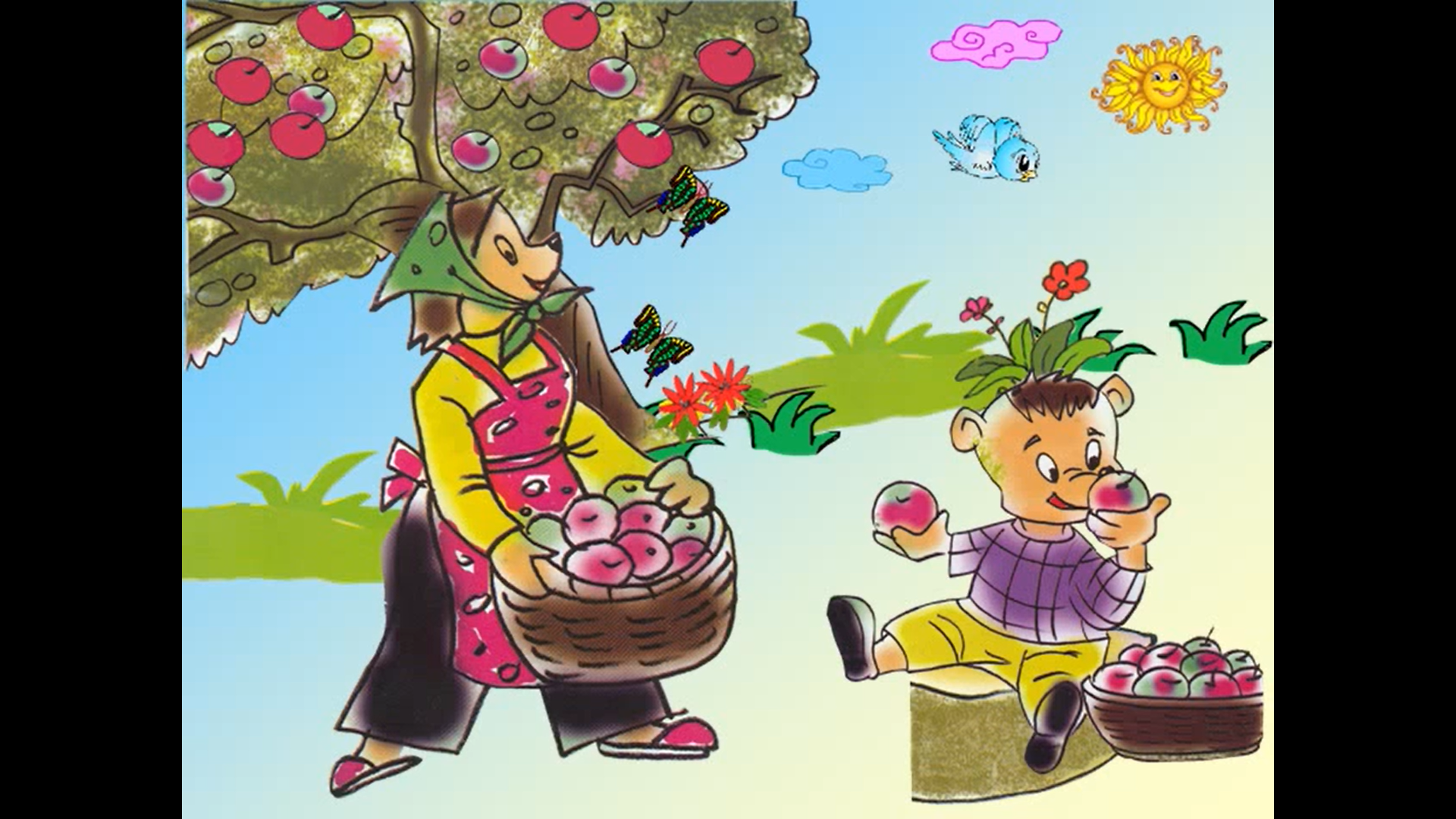 Hoạt động: 
Cô kể diễn cảm truyện Gấu con chia quà
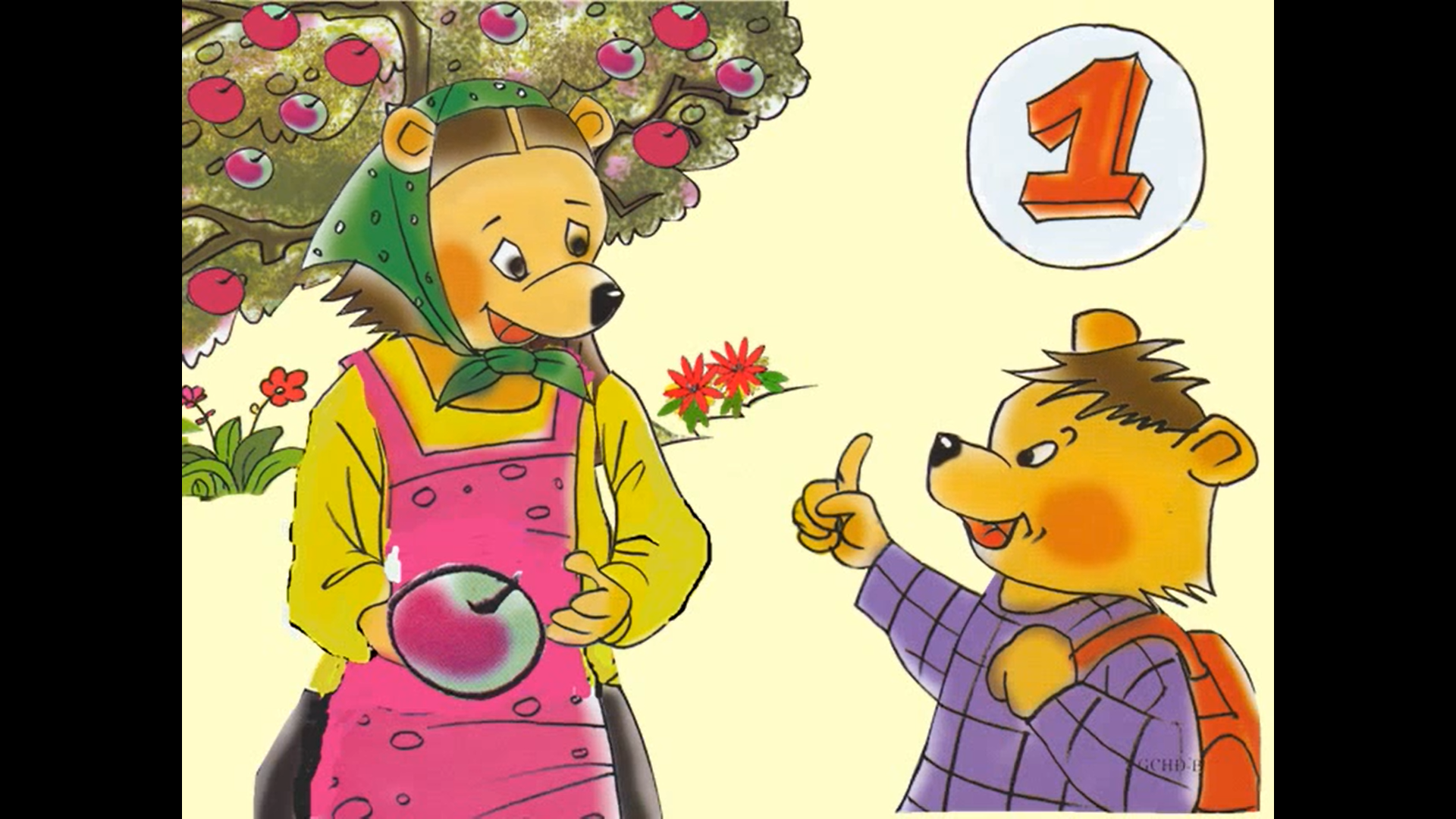 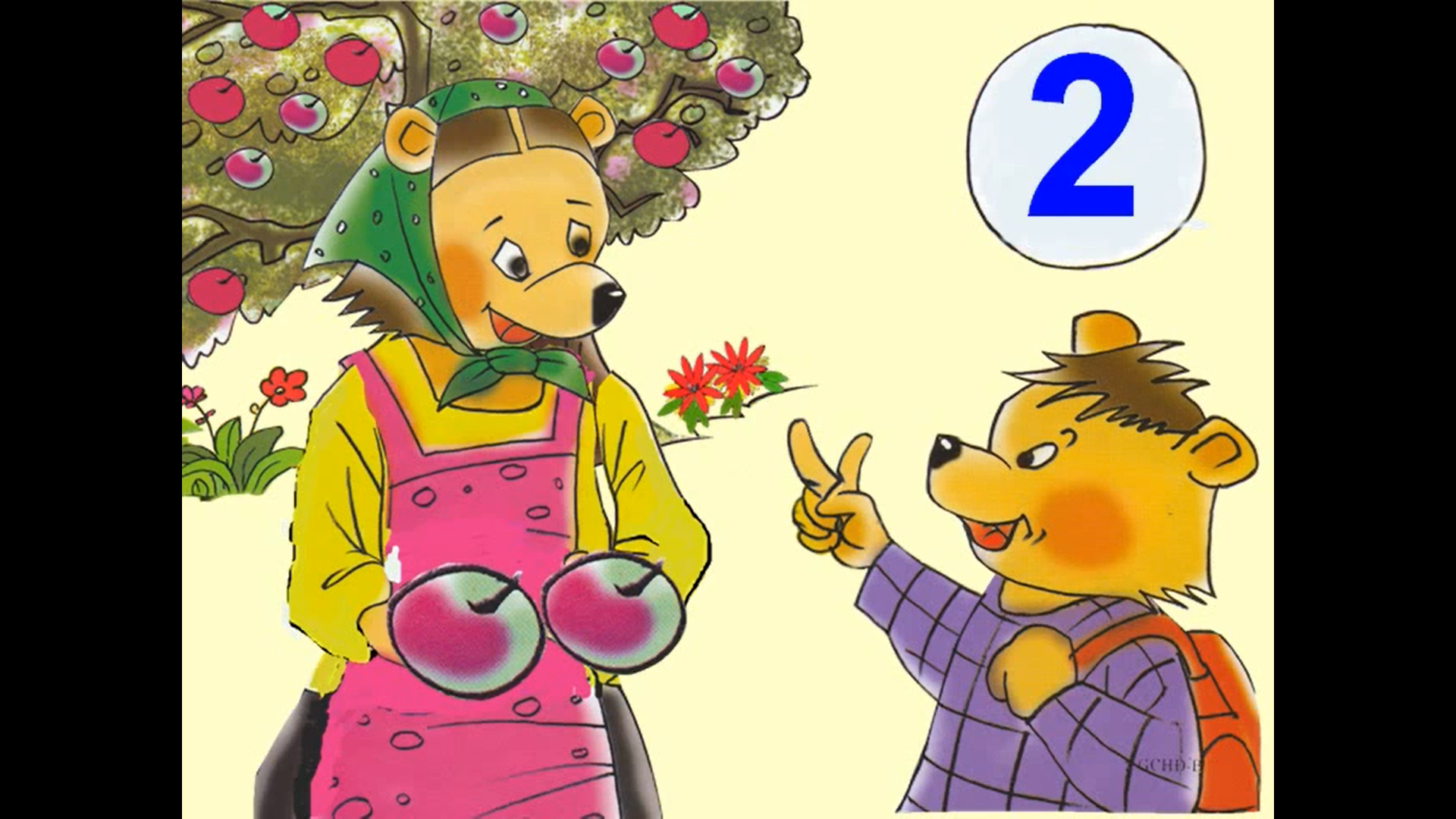 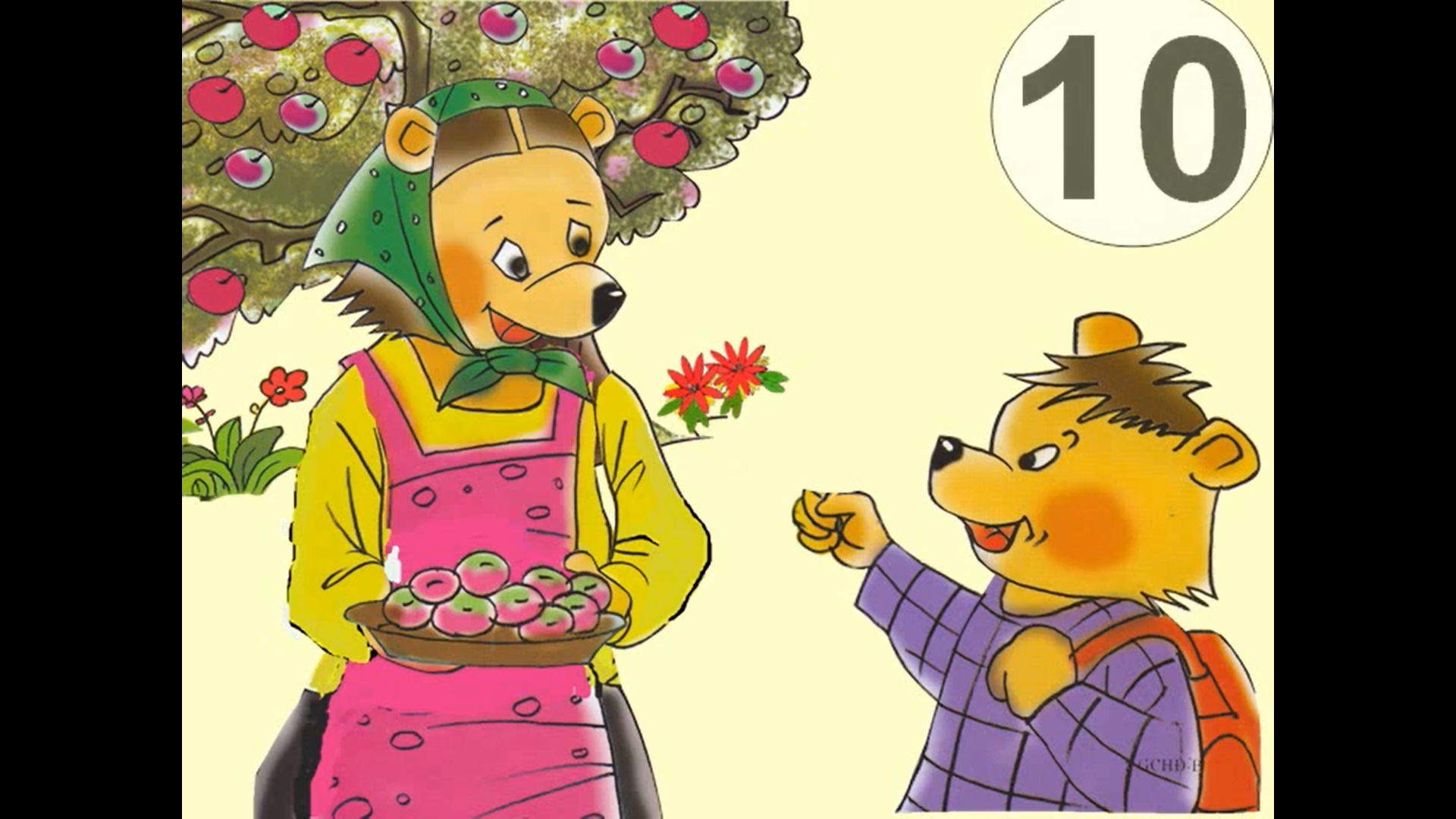 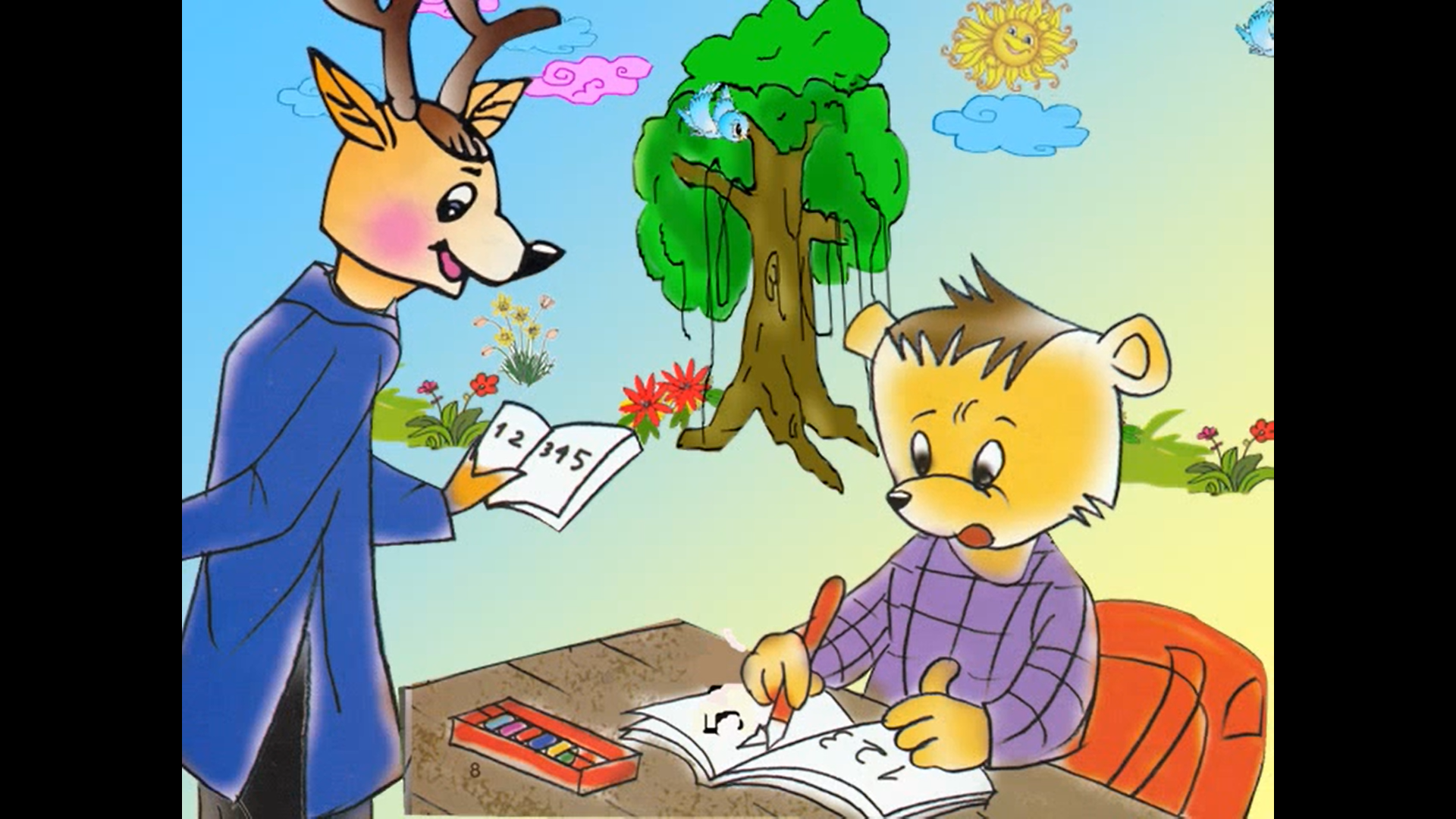 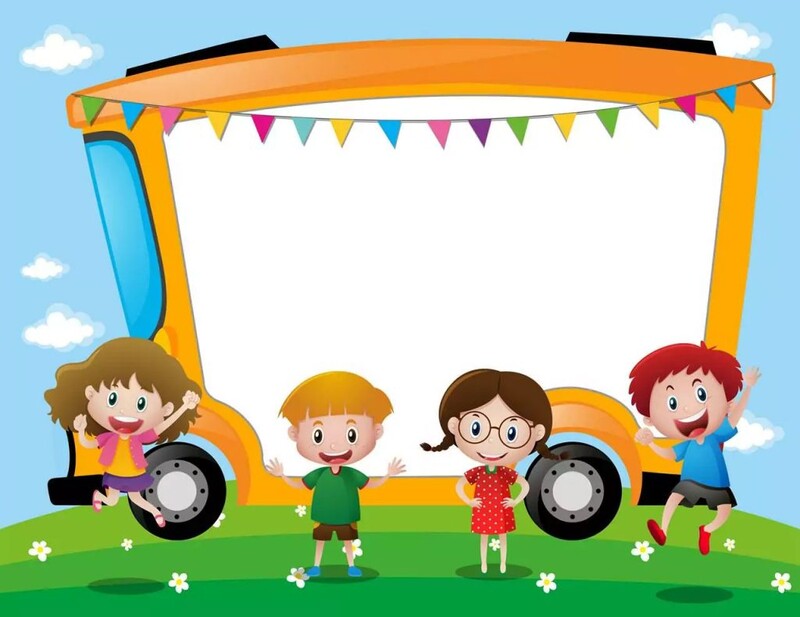 Hoạt động:
Đàm thoại, giảng giải, trích dẫn
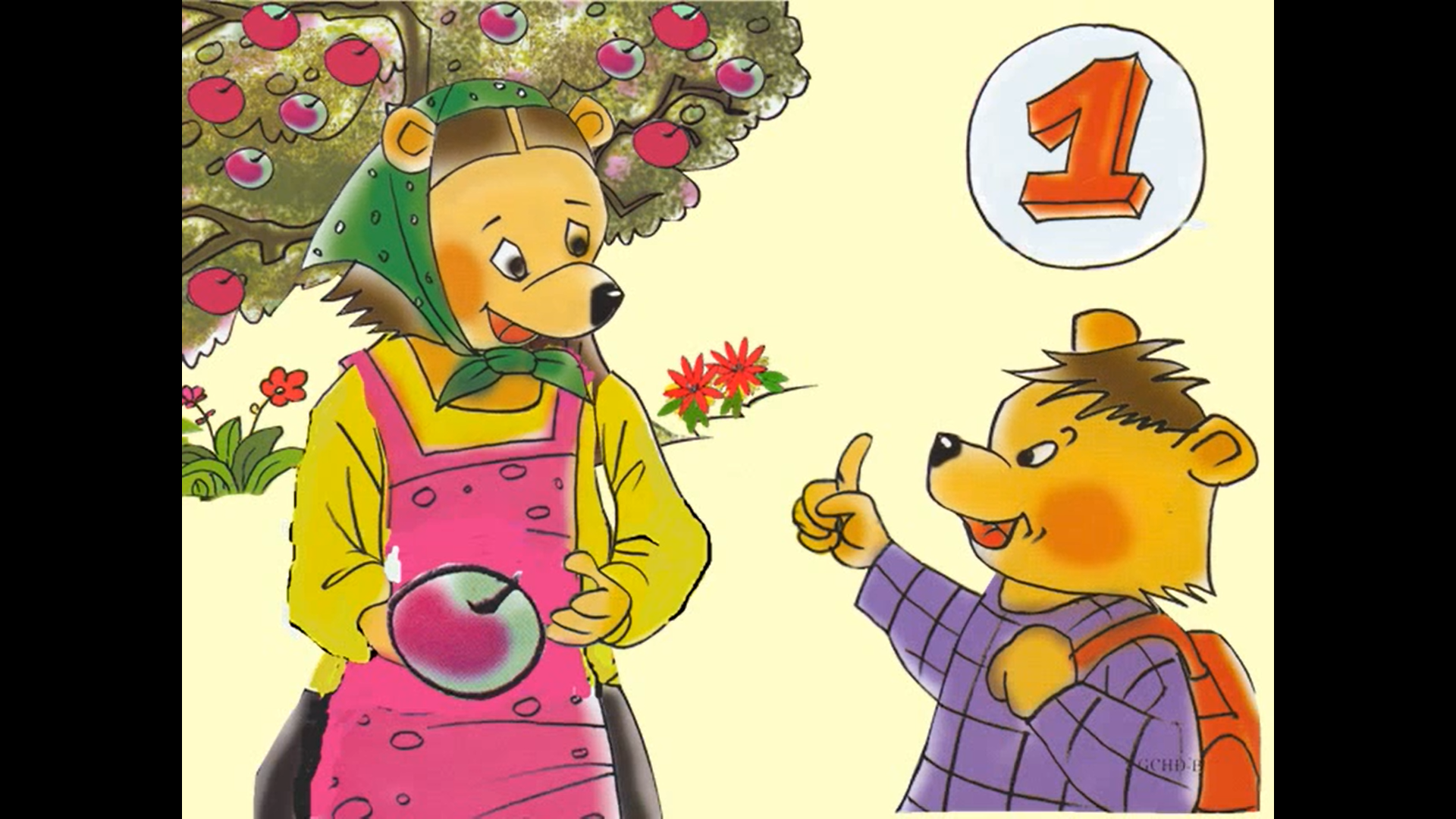 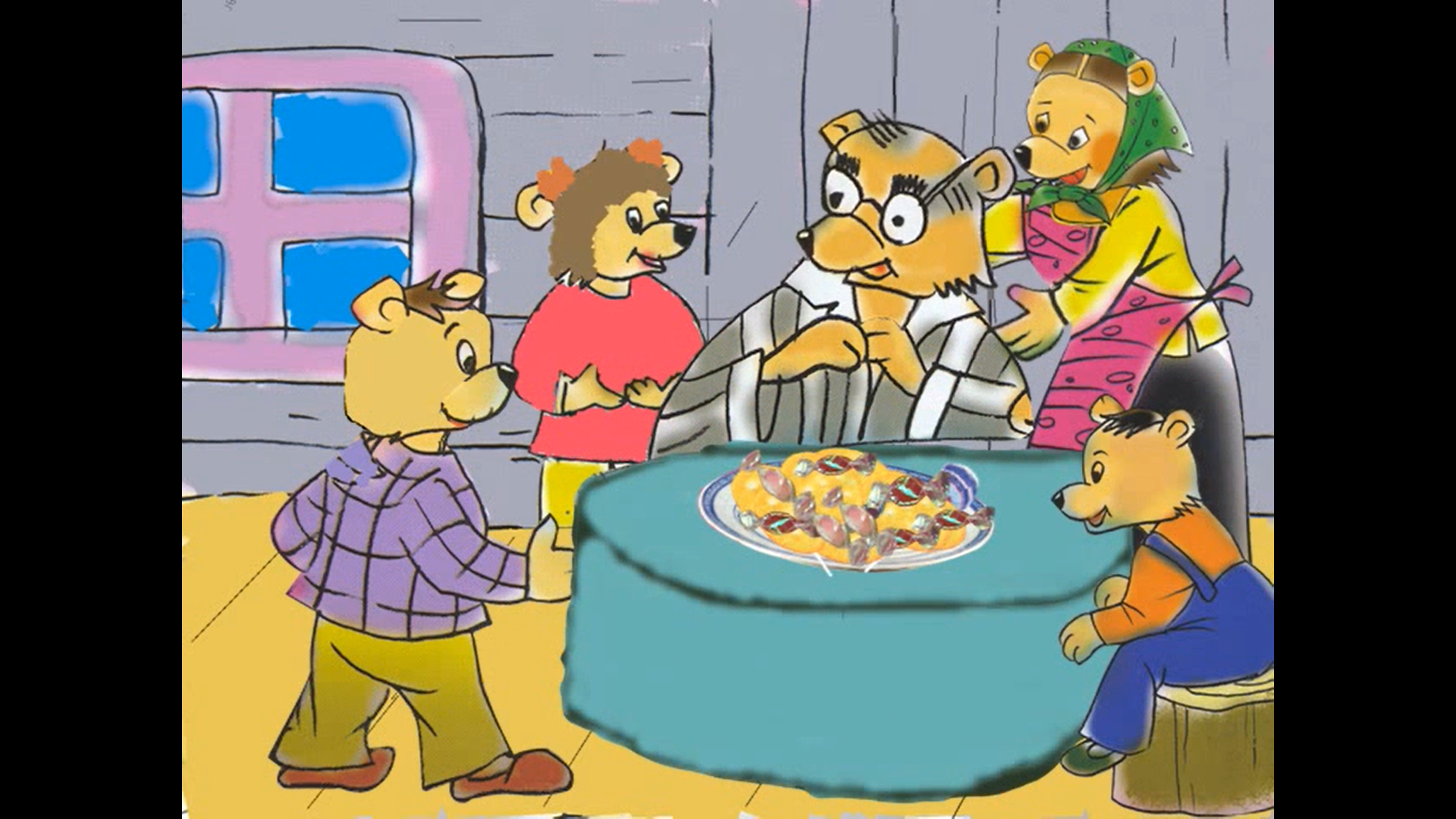 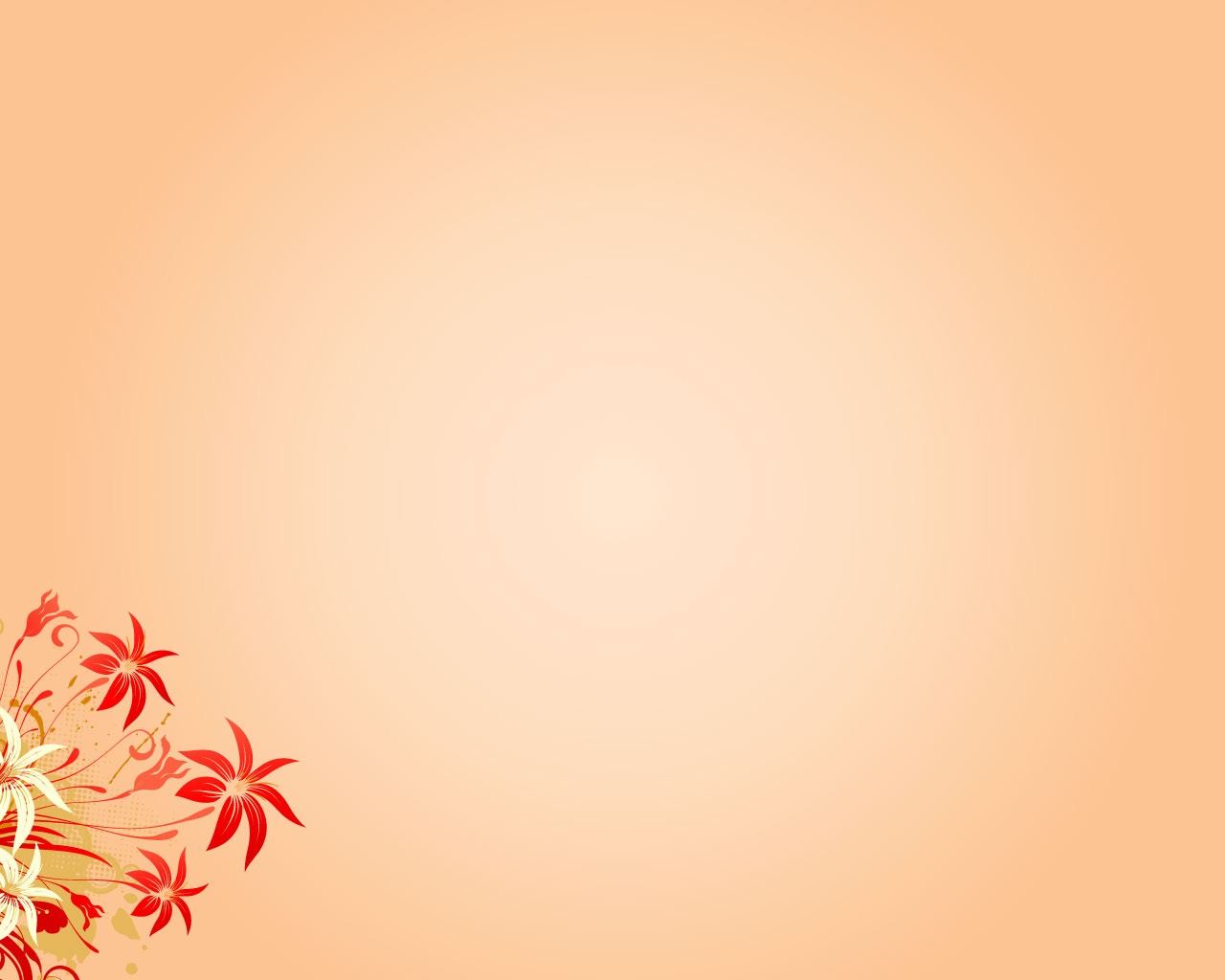 Qua câu chuyện các con học được 
điều gì ?
Hoạt động: Dạy trẻ kể chuyện 
“ Gấu con chia quà”
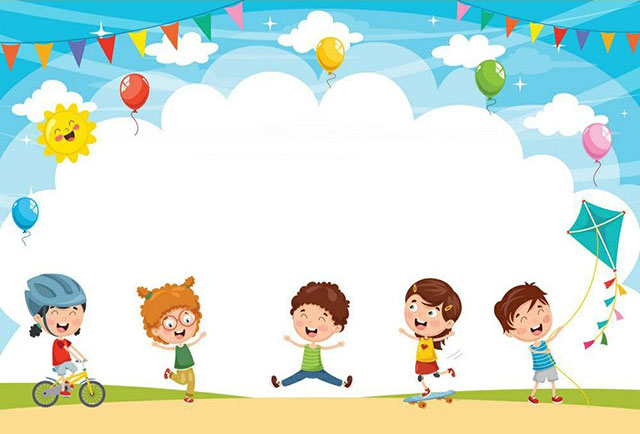 Hoạt động:
Trò chơi “ Thi xem đội nào nhanh”